WHONET Training Course
Module 3 – Data entry
Division of Infectious Diseases, Brigham and Women’s Hospital, Boston, United States

WHO Collaborating Centre for Surveillance of Antimicrobial Resistance
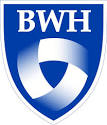 Module 3. Data entry
3
There are two common ways to enter data into WHONET.
Manual data entry
You can manually enter data from paper records into WHONET, either with the desktop application or a new web application.
Importing data with BacLink
If you already have a computer system for managing your microbiology results, you can usually use BacLink to import your existing data.  This avoids the need for double data entry.
The data could be from a laboratory information system, a laboratory instrument (Microscan, Phoenix, Vitek, etc.), or other spreadsheet or database software (Excel, Access, etc.).   
BacLink will be covered in a separate training course.
Module 3. Data entry
3
A
Create a new data file
B
Entering and editing data
C
Opening an existing data file
D
Clinical reports
E
Importing data with BacLink
Select your laboratory from the list
3
A
Click on "Data entry" and "New data file".
3
A
Name and location of the new data file
3
A
Choose the file folder, for example C:\WHONET\Data
Choose the file name, for example, WHO-TST-2023.sqlite
You can save the data on:
- local hard drive
- network server
- cloud folder.
3
Data entry form
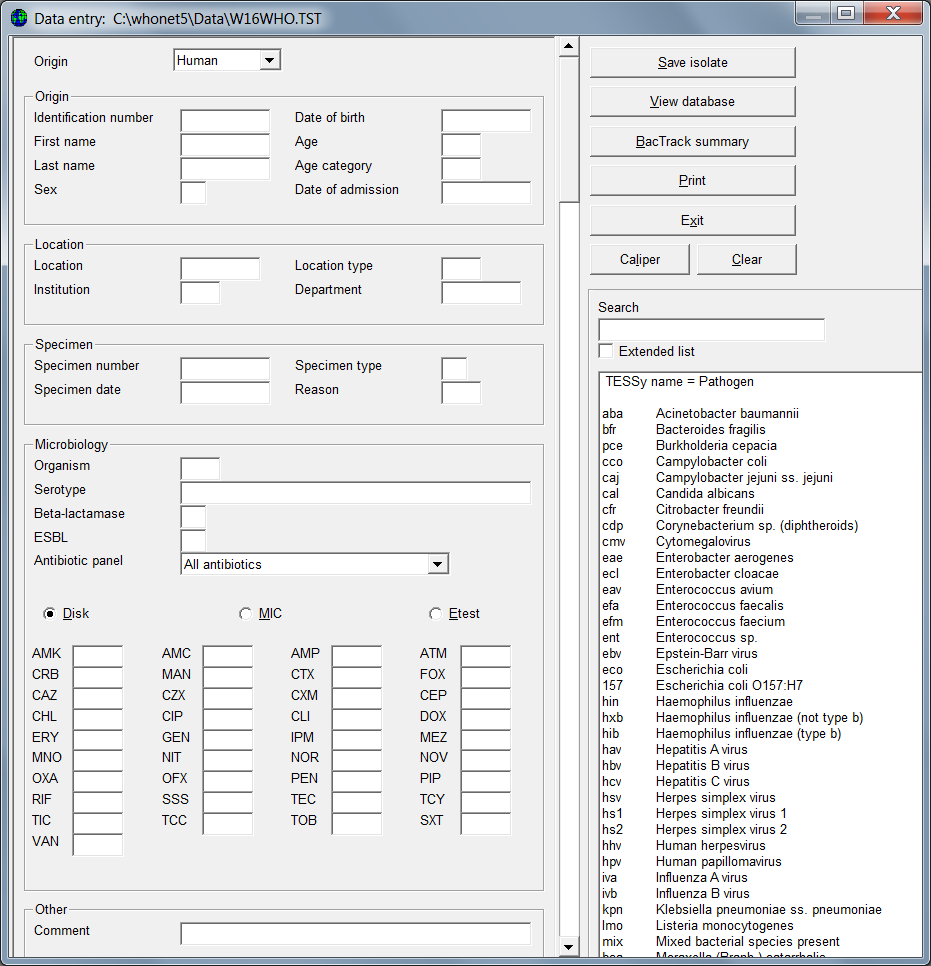 A
Module 3. Data entry
3
A
Create a new data file
B
Entering and editing data
C
Opening an existing data file
D
Clinical reports
E
Importing data with BacLink
3
Data entry form
Sample origin
Human, animal, food, environment
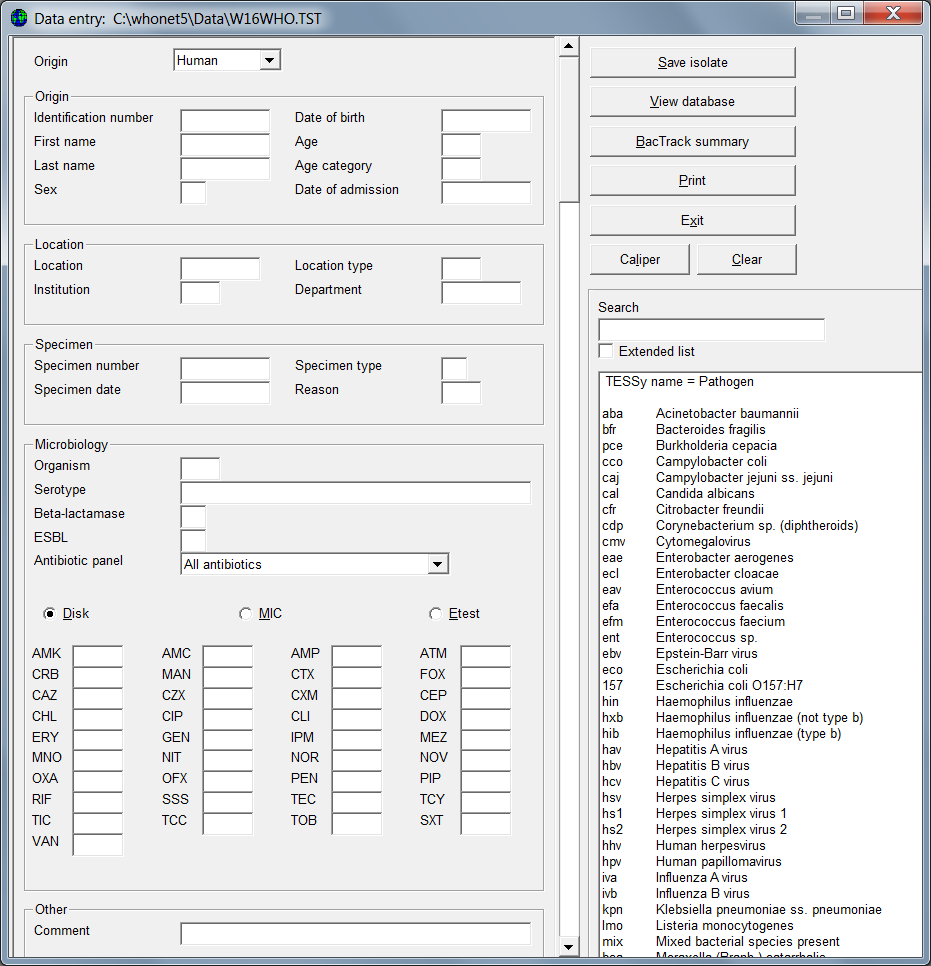 A
Location
Specimen
Organism
Antibiotics
Other
Select the origin of the sample
3
B
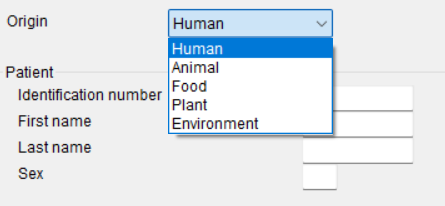 Origin of the specimen
3
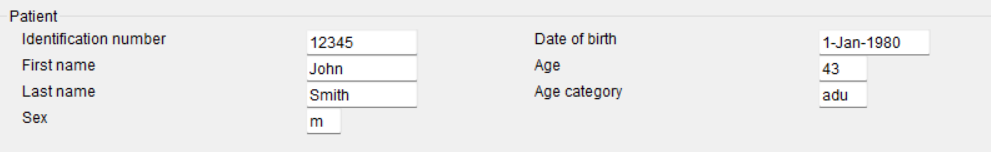 Human
B
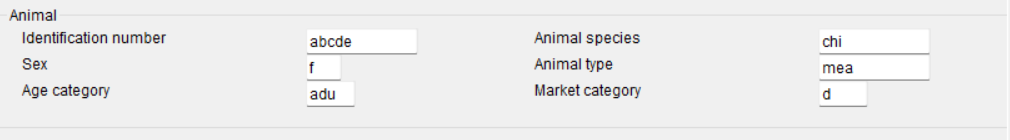 Animal
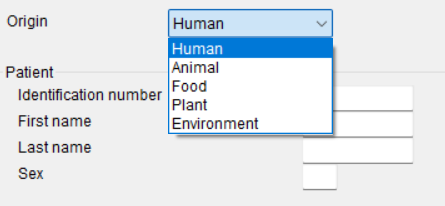 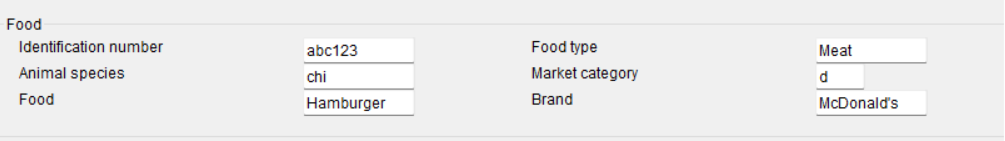 Food
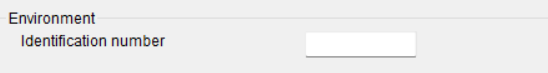 Environment
Location of specimen collection
3
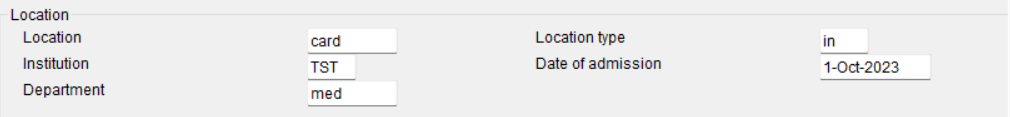 Human
B
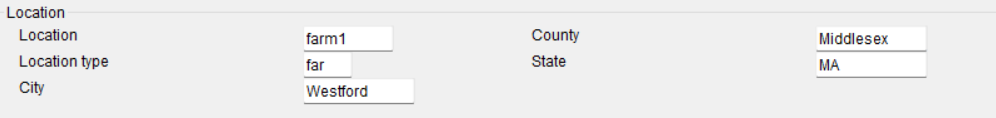 Animal
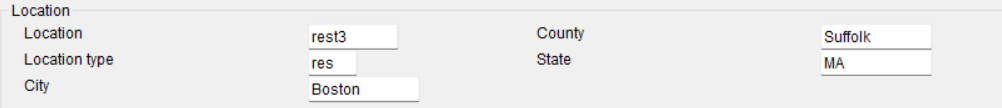 Food
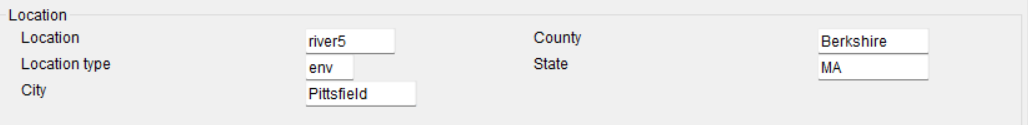 Environment
Specimen details
3
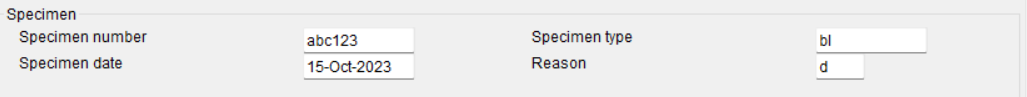 All sectors
B
Sample types
Human and animal*
Environment
Food
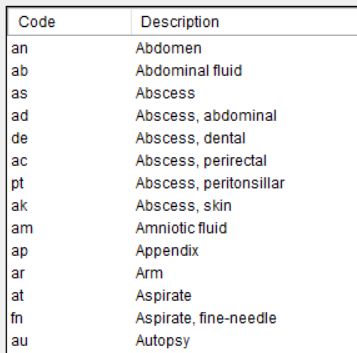 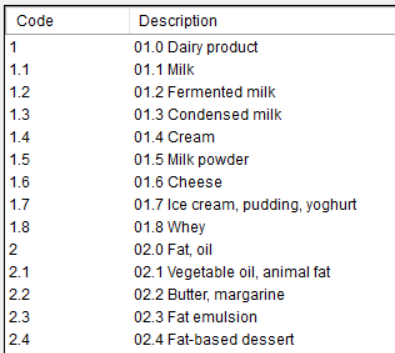 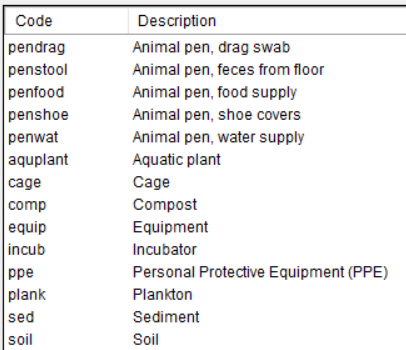 *Some differences (egg, cloaca…)
Organism results
3
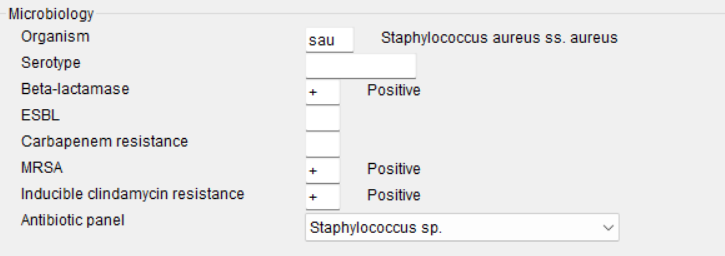 All sectors
B
Using the search box
3
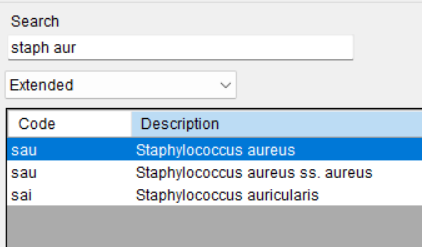 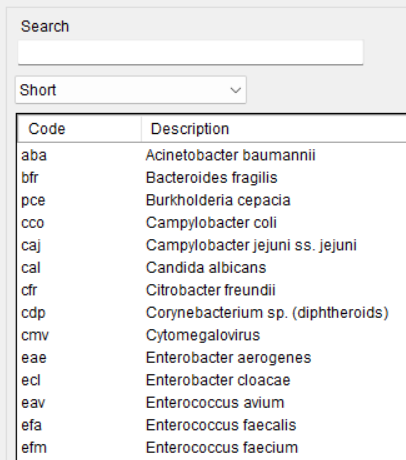 B
Antibiotics and antibiotic panels
3
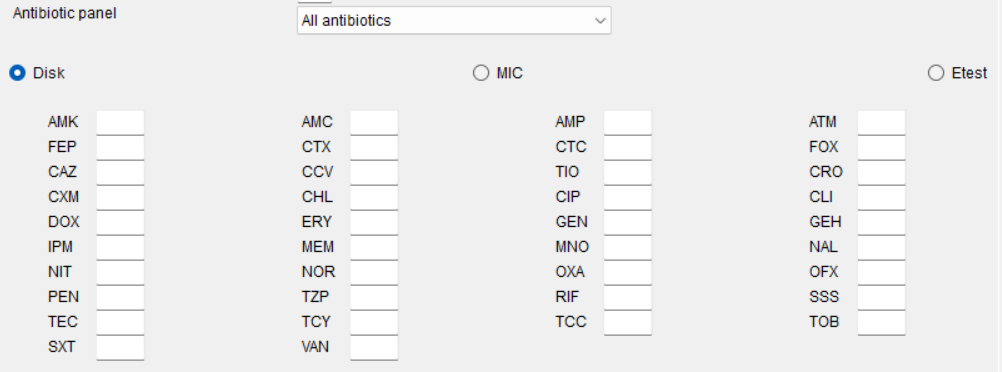 B
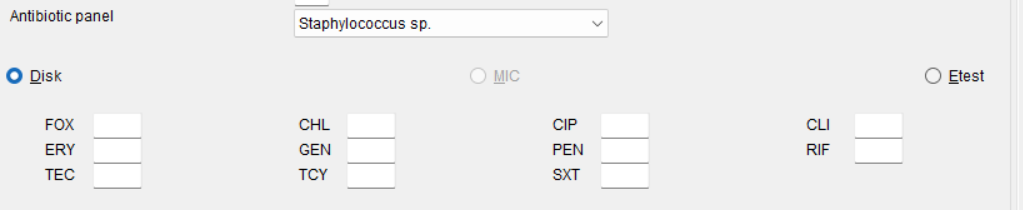 Antibiotic test results
3
You can either enter test measurements or test interpretations.  We recommend the entry of test measurements.
B
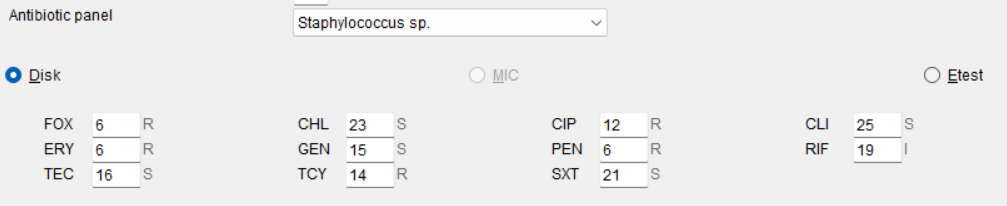 Zone diameters
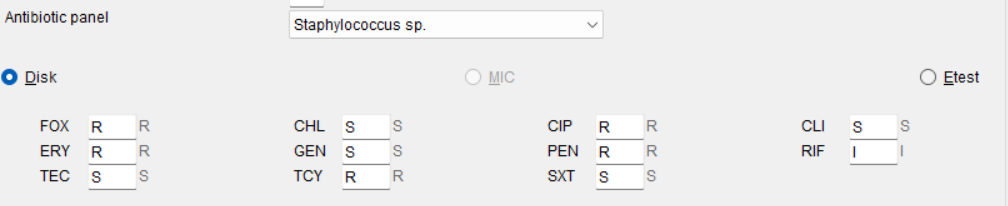 Interpretations
Entering MIC and Etest data
3
Enter MIC data as shown below.
B
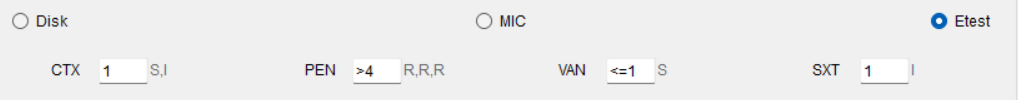 For cefotaxime and penicillin, you see multiple interpretations.  This is explained further on the next slide.
If you are entering data for trimethoprim/sulfamethoxazole, just enter the MIC value for trimethoprim.  For example, if the MIC is 1 μg/ml trimethoprim + 19 μg/ml sulfamethoxazole, just enter “1”.
The value of test measurements
3
Required for accurate reporting to clinicians
Interpretive criteria can change over time
Measurements permit an assessment of test quality
Measurements facilitate recognition of microbial subpopulations
Measurements are needed when there are multiple interpretations
Meningitis, Non-meningitis, Urinary tract infection
Human, Dog, Hose, Fish, Epidemiological Cutoff Values
B
Escherichia coli
Escherichia coli
Streptococcus pneumoniae
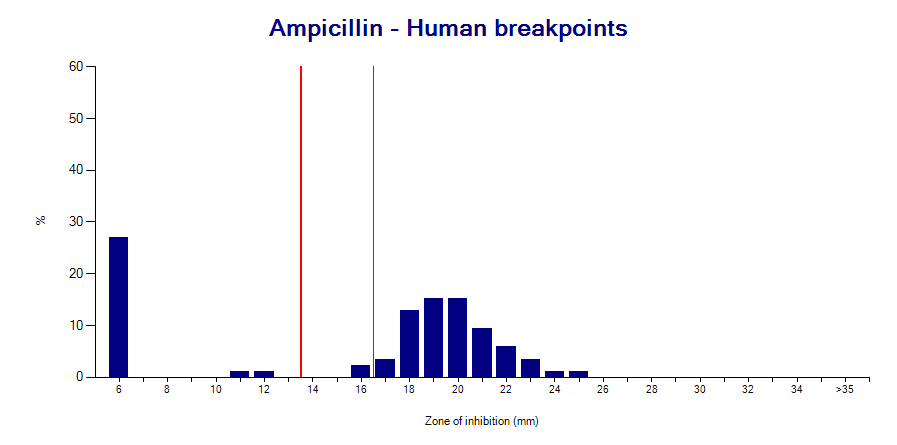 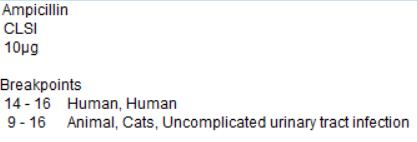 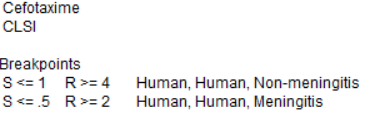 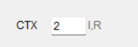 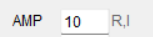 Test interpretations
3
The most common interpretations are R, I, and S.
R = Resistant
I = Intermediate (CLSI )
I = Susceptible with increased exposure (EUCAST)
S = Susceptible
B
You may also see some additional interpretations.
NS = Nonsusceptible (CLSI).  There is a “Susceptible” category, but no “Resistant” category.  This category is often used when there is little clinical data to be evaluated by CLSI.
? = There are no breakpoints for this organism and antibiotic
S? and R? are explained on the next slide.  Only for off-scale MIC values.
S? and R?
3
These categories only appear for “off-scale” MIC data such as MIC≤1 and MIC>4 when the MIC value does not correspond to the breakpoint.  For example, if the breakpoints are S≤1 and R≥4, and a user enters MIC≤2, then there is ambiguity.  The “≤” symbol would suggest that the organism is susceptible.  However, an MIC of 2 would be intermediate. 

This may happen because of a typing mistake by the user.  But more commonly the reason is because of a change in the breakpoints.  For example, for Escherichia coli,  older MIC panels were designed for an imipenem susceptible breakpoint of S≤4.  But in 2010, CLSI changed the susceptible breakpoint to S≤1.

WHONET will give the interpretation of “S?” with the idea that most bacteria that were previously considered “S” by the older breakpoints would probably also be susceptible with the new breakpoints if they could be tested.
B
Microbiology alerts
3
WHONET offers microbiology alerts for findings of clinical and public health importance:
Important species
Important resistance
Quality
Therapy

The alerts can help to notify laboratory staff about important findings or results that may suggest an error in the organism identification or the antimicrobial susceptibility test results.

You can also define your own alerts in Laboratory configuration.
B
Microbiology alert example
3
The below isolate of Escherichia coli generates alerts for resistance to imipenem (high priority) and ceftriaxone (medium priority).  There is also a quality alert because the E. coli is susceptible to ampicillin but resistant to amoxicillin/clavulanic acid.
B
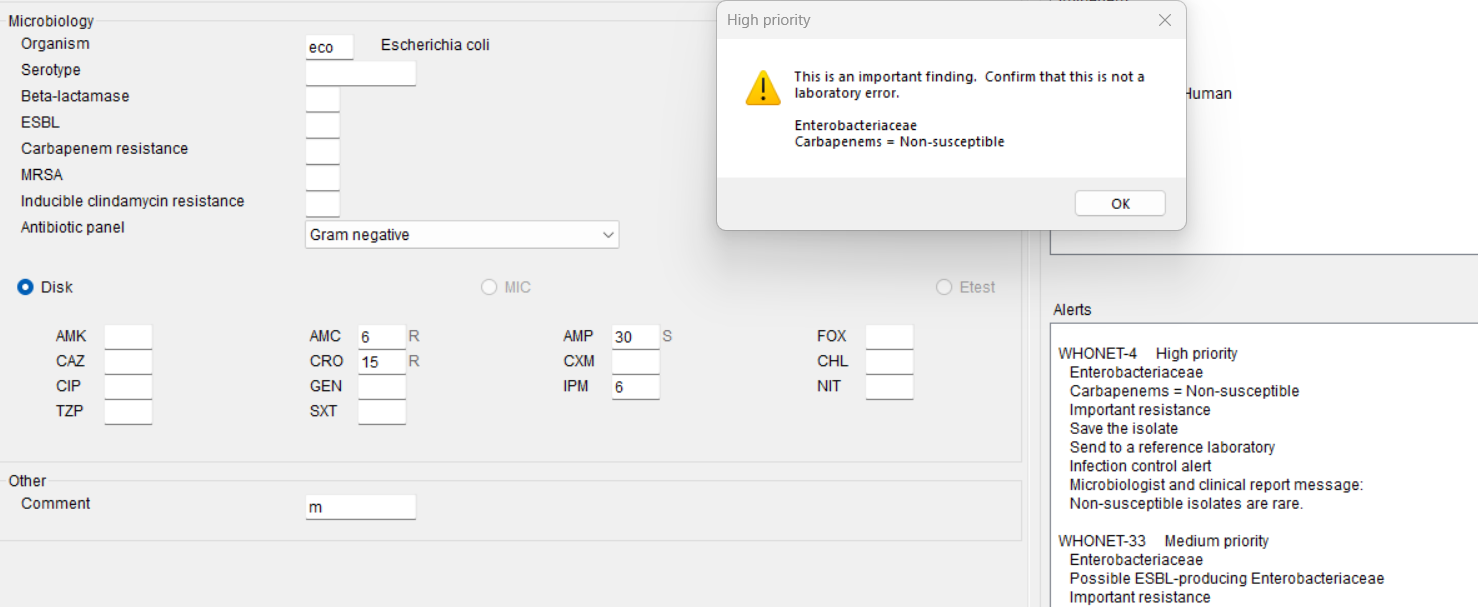 Additional options
3
In this module, we will discuss the three items indicated below.
B
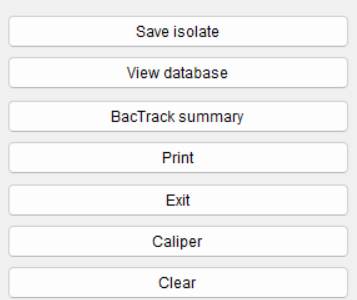 Save the isolate
3
This isolate has no microbiology alerts
B
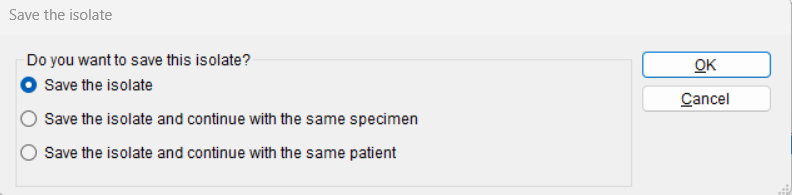 Human
Animal
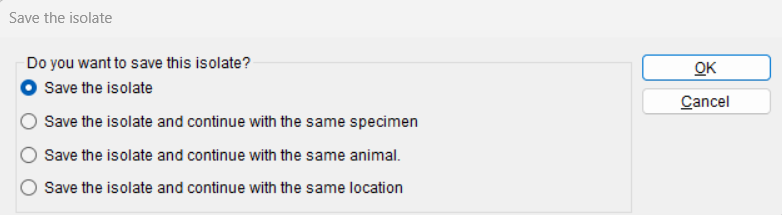 Save the isolate
3
This isolate has several microbiology alerts
Imipenem resistance
Ceftriaxone resistance – Possible ESBL producer
Quality alert - Ampicillin susceptible and Amox/Clav resistant
B
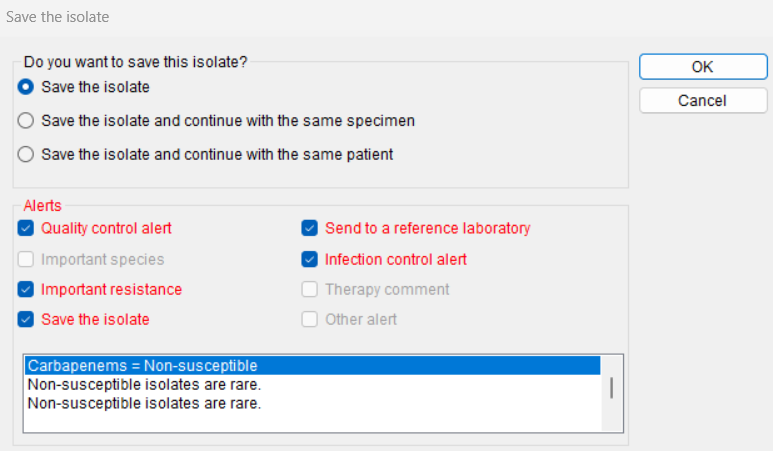 View and modify the database
3
Use this screen to make changes to the database, search for records, or print out clinical reports.  When you finish, click on Continue.
B
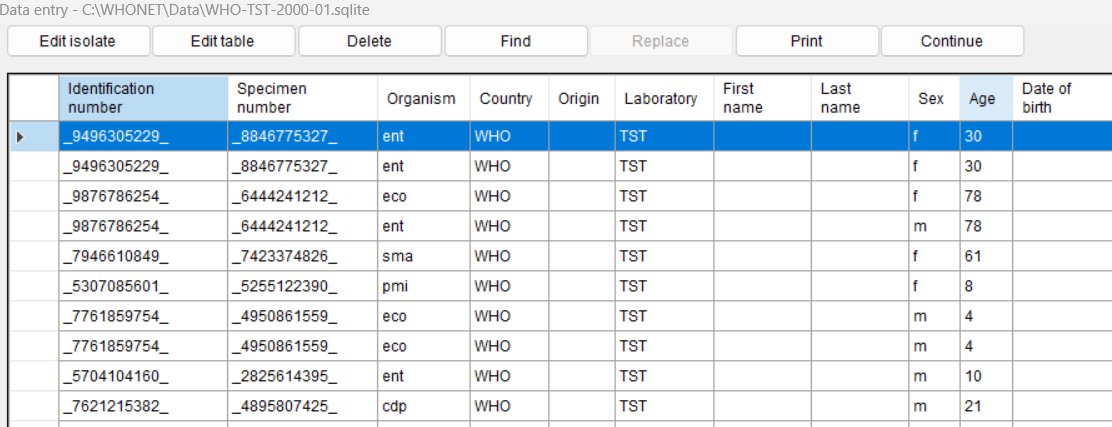 Module 3. Data entry
3
A
Create a new data file
B
Entering and editing data
C
Opening an existing data file
D
Clinical reports
E
Importing data with BacLink
Open data file
3
If you see the name of the file that you would like to open, then click on it.
If you do not see the file, then select Open data file.
C
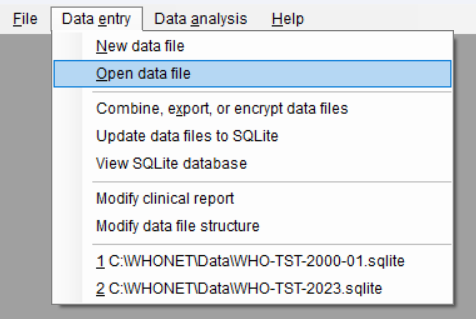 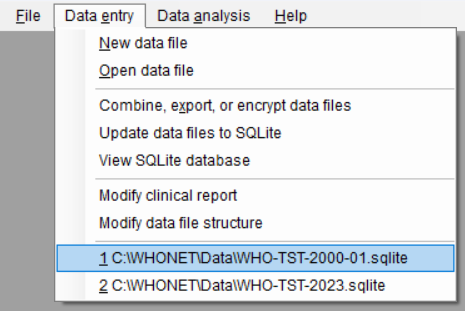 Module 3. Data entry -> Opening an existing data file
3
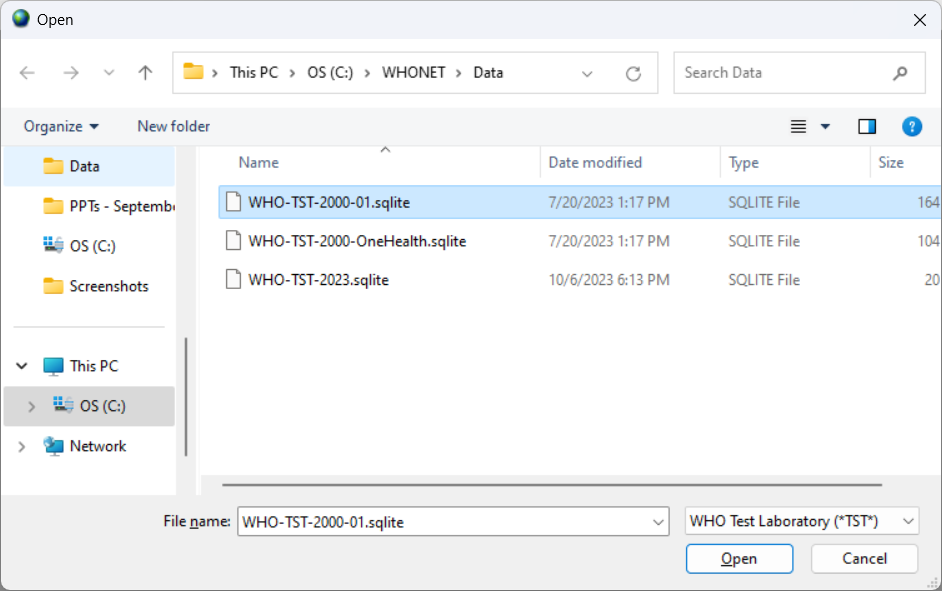 C
Module 3. Data entry -> Opening an existing data file
3
C
Module 3. Data entry
3
A
Create a new data file
B
Entering and editing data
C
Opening an existing data file
D
Clinical reports
E
Importing data with BacLink
3
Printing results
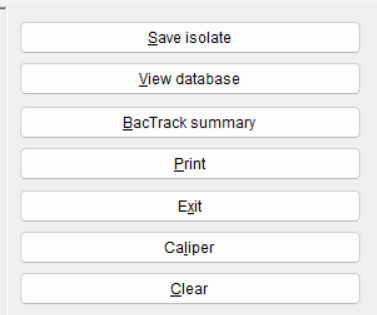 Data entry
D
DD
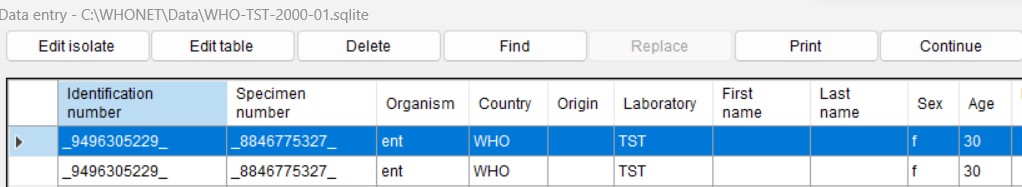 View database
Clinical reports
3
You have the option to print out reports or to modify the content and formatting of the reports.
D
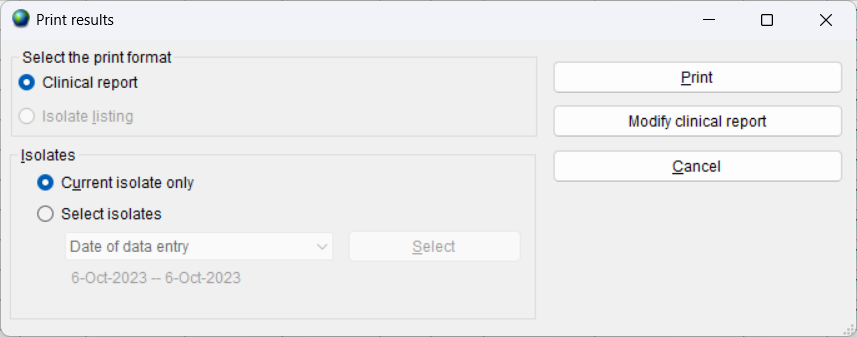 Printing the clinical report
3
D
You can send the report to a printer or to a PDF file.  If you select PDF, Windows will ask you to give a name to the new PDF file.
Modifying the clinical report
3
You can use the below features to customize the content and formatting of the clinical reports.
D
Modifying the report header
3
D
Modifying the data fields
3
D
Modifying the report footer
3
D
Module 3. Data entry
3
A
Create a new data file
B
Entering and editing data
C
Opening an existing data file
D
Clinical reports
E
Importing data with BacLink
Module 3. Data entry -> Importing data with BacLink
3
E
Thank you for watching Module 3
2
Up next. Module 4: Introduction to data analysis